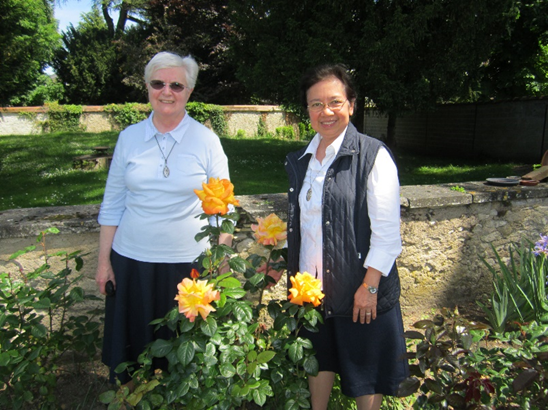 Saint Jean de Braye
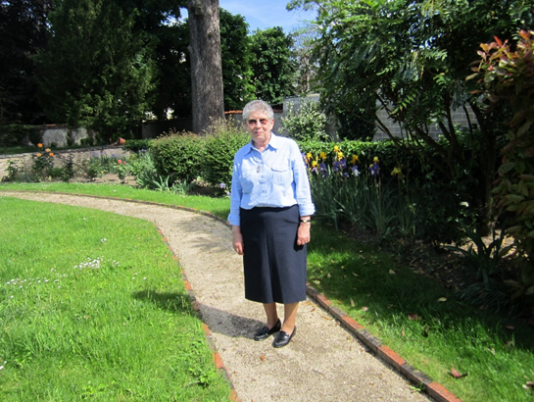 Sr Denise, Sr Marife et Sr M. Thérèse visitent le jardin de 
la communauté de St Jean de Braye

Sr. Denise, Sr. Marife and Sr. M. Thérèse in the garden of the communiy in St Jean de Braye
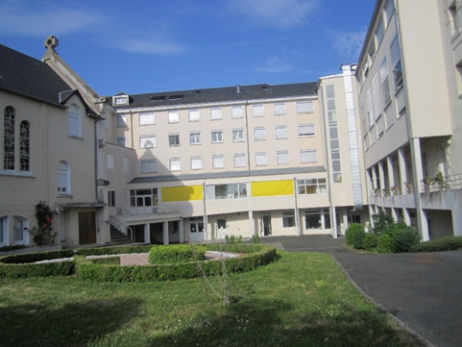 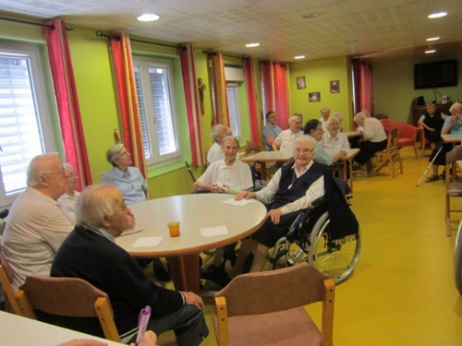 Issoudun
La maison Mère; Sr Marife visite les sœurs de Béthanie

The Motherhouse; Sr. Marife visits the sisters of
Béthanie community
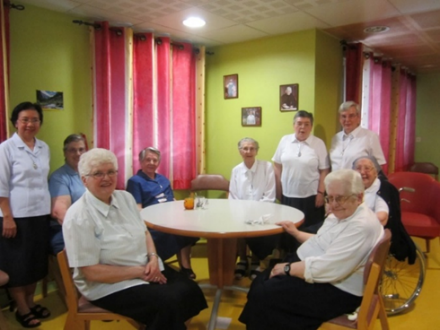 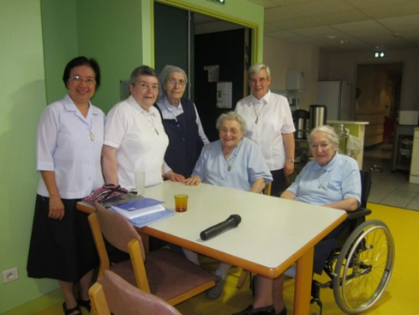 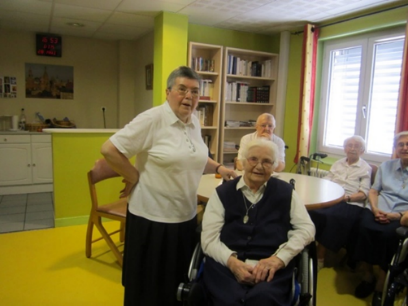 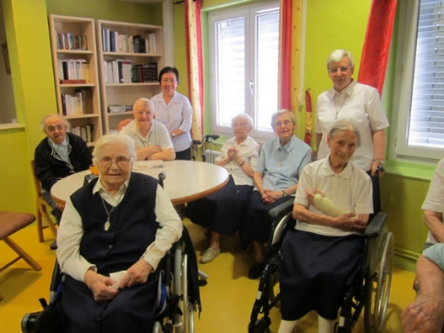 Sr Marife remercie nos sœurs ainées pour leur fidélité et leur bon témoignage de vie donnée au Seigneur
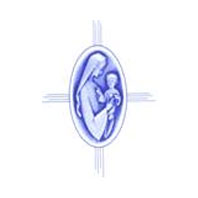 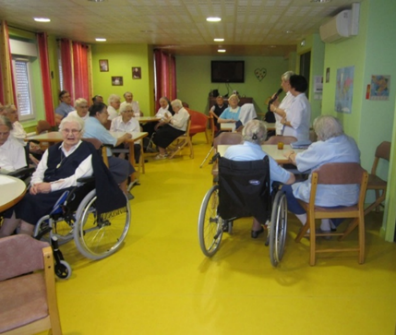 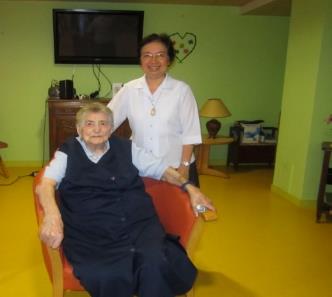 Sr. Marife thanked our elderly sisters for their fidelity and their testimony by giving their life to God
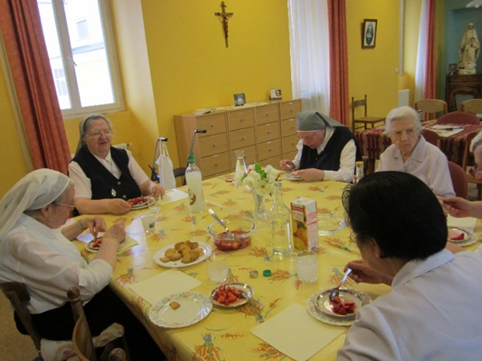 Sr Reine, sécretaire provinciale 
et traductrice anglais – français

Sr. Reine, Provincial Secretary and 
Translator English - French
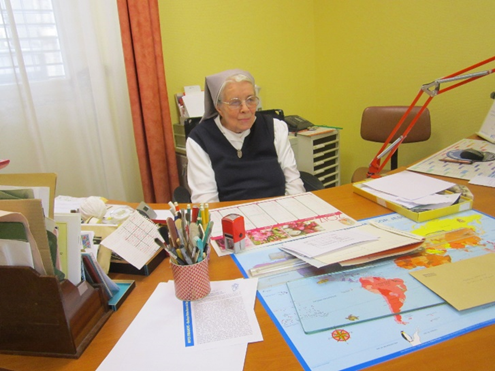 Sr Marife et Sr Madeleine prennent le gouter 
de 16 h avec la communauté de St Joseph

Sr Marif and Sr. Madeleine having tea with the community  of St. Joseph
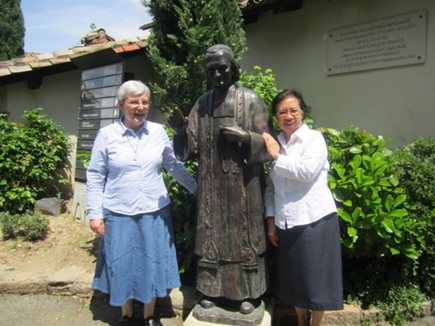 Sr Marife et Sr Raymonde à 
Coté de la statue du St Curé 
d’Ars Jean-Marie Vianney










Sr. Marife and Sr. Raymonde next to the statue of St. John Vianney, Parish Priest of Arse
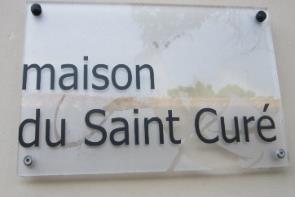 Nimes
Les sœurs de la communauté de Nîmes en activité : 
Sr Hélène prend chaque jour soin du journal de la communauté
Sr Nelly rend service au Centre « Le pain partagé » tous les vendredis
Sr Noëlle aide les élèves de l’école primaire à bien lire

The sisters of the Community in Nimes in action:
Sr. Hélène cares for the house diary
Sr. Nelly helps every Friday in the centre « Shared bread »
Sr. Noëlle helps primary school children with reading
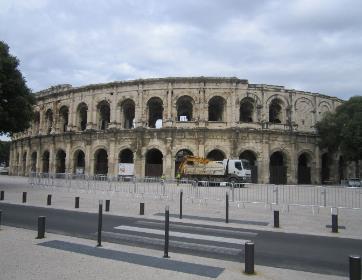 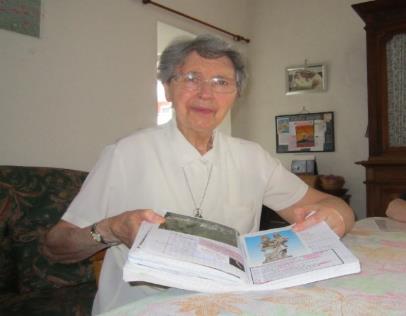 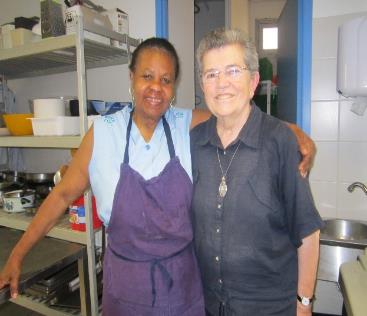 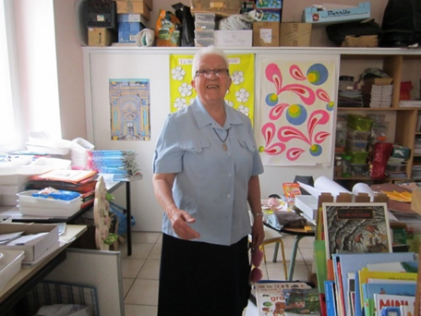 Conseille Provinciale

Provincial Council
Sr Marife et Sr Madeleine visitent le beau pont de Viaduc de Millau

Sr. Marife and Sr. Madeleine visiting the bridge of Milau
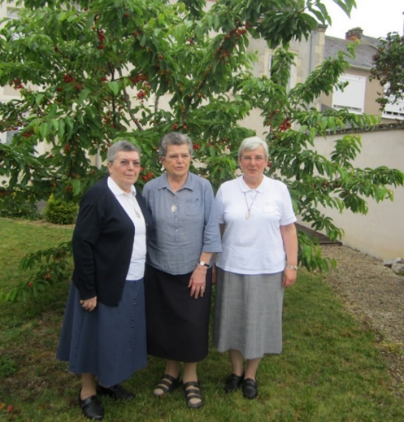 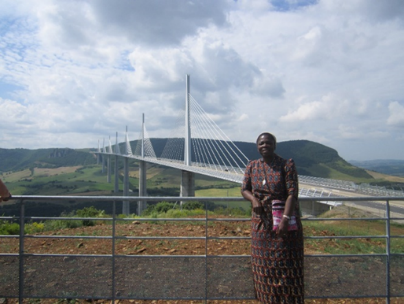 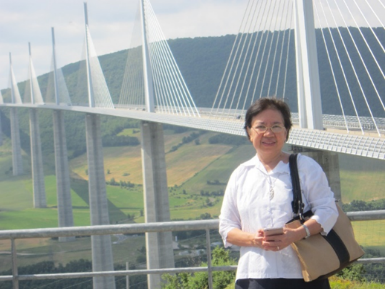 Sr Germaine et Sr Nelly conseillères - Sr Raymonde Provinciale

Sr. Germaine and Sr. Nelly coucillors – Sr. Raymonde Provinciale
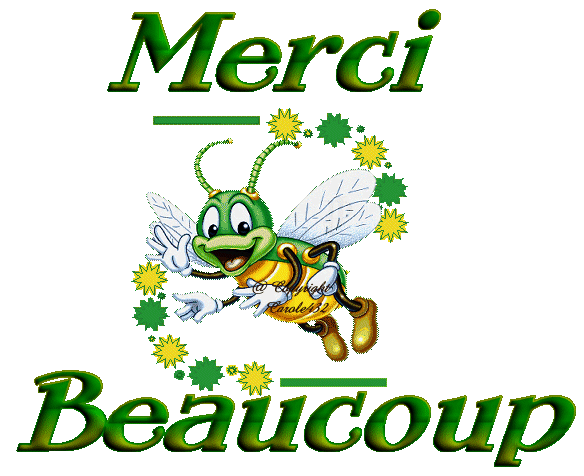